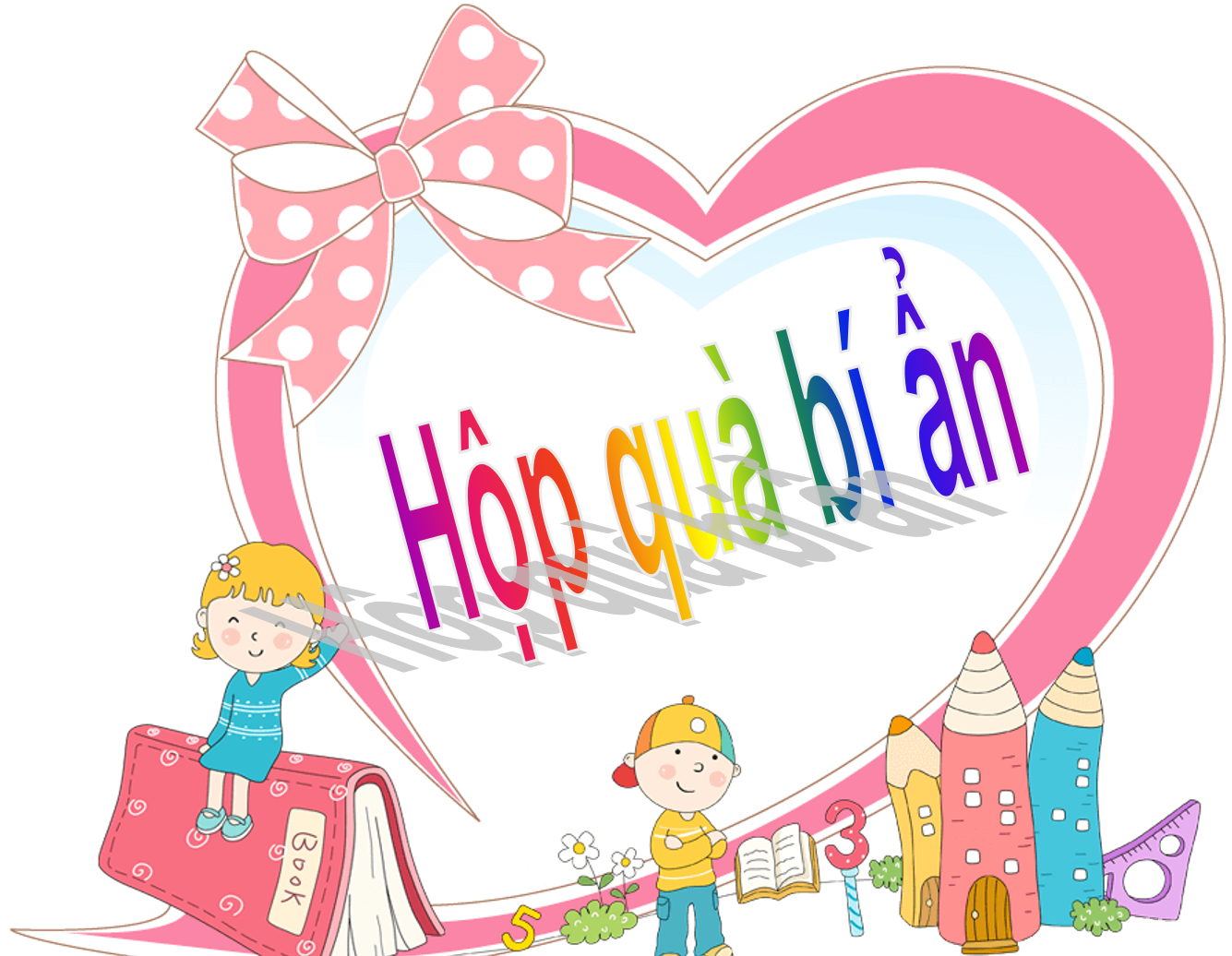 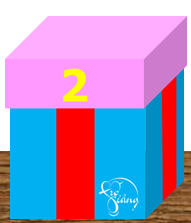 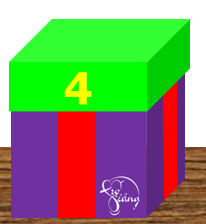 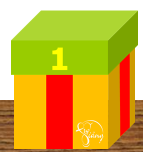 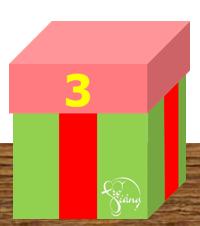 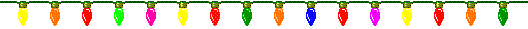 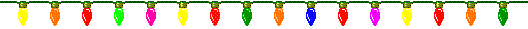 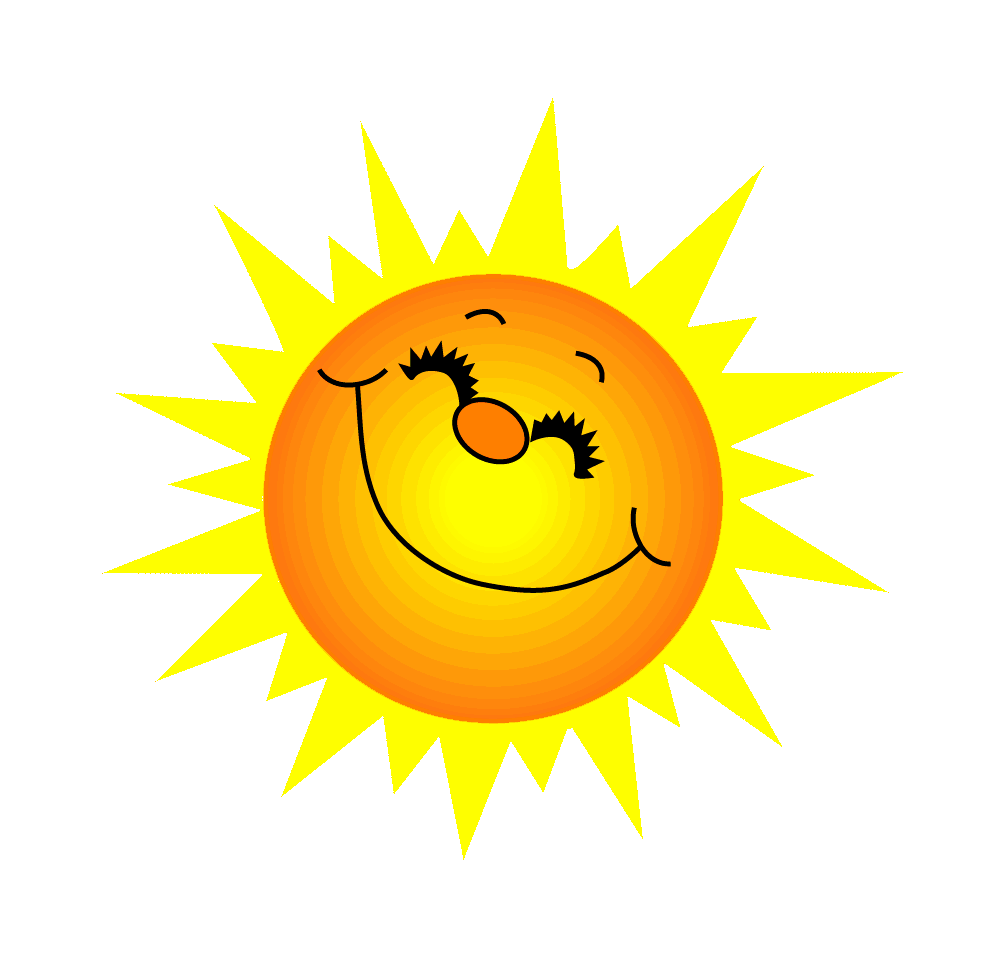 b¾p ng«
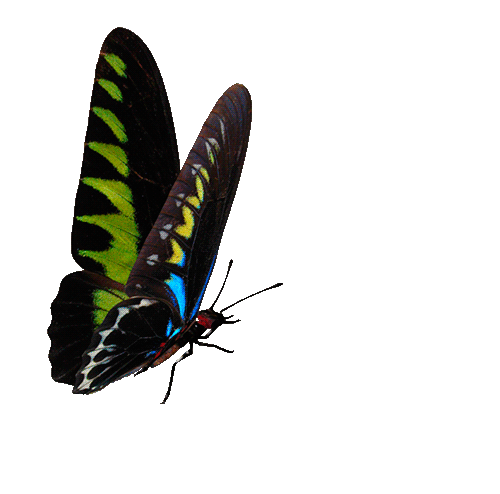 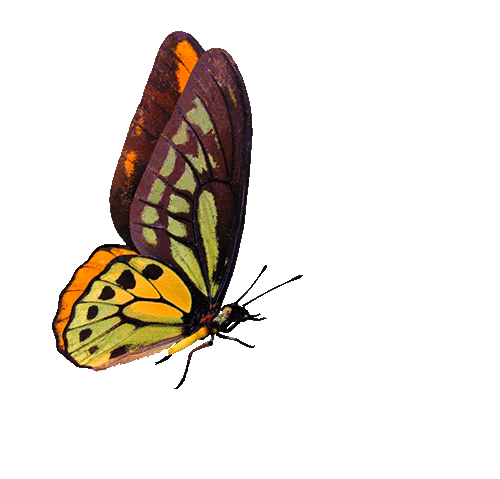 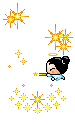 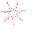 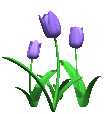 GO HOME
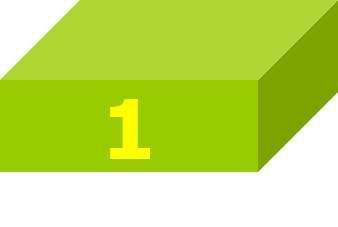 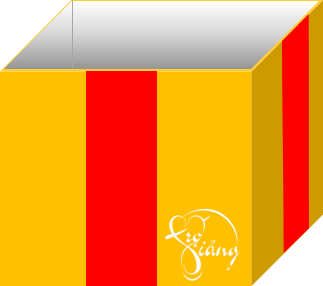 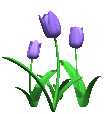 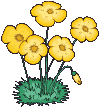 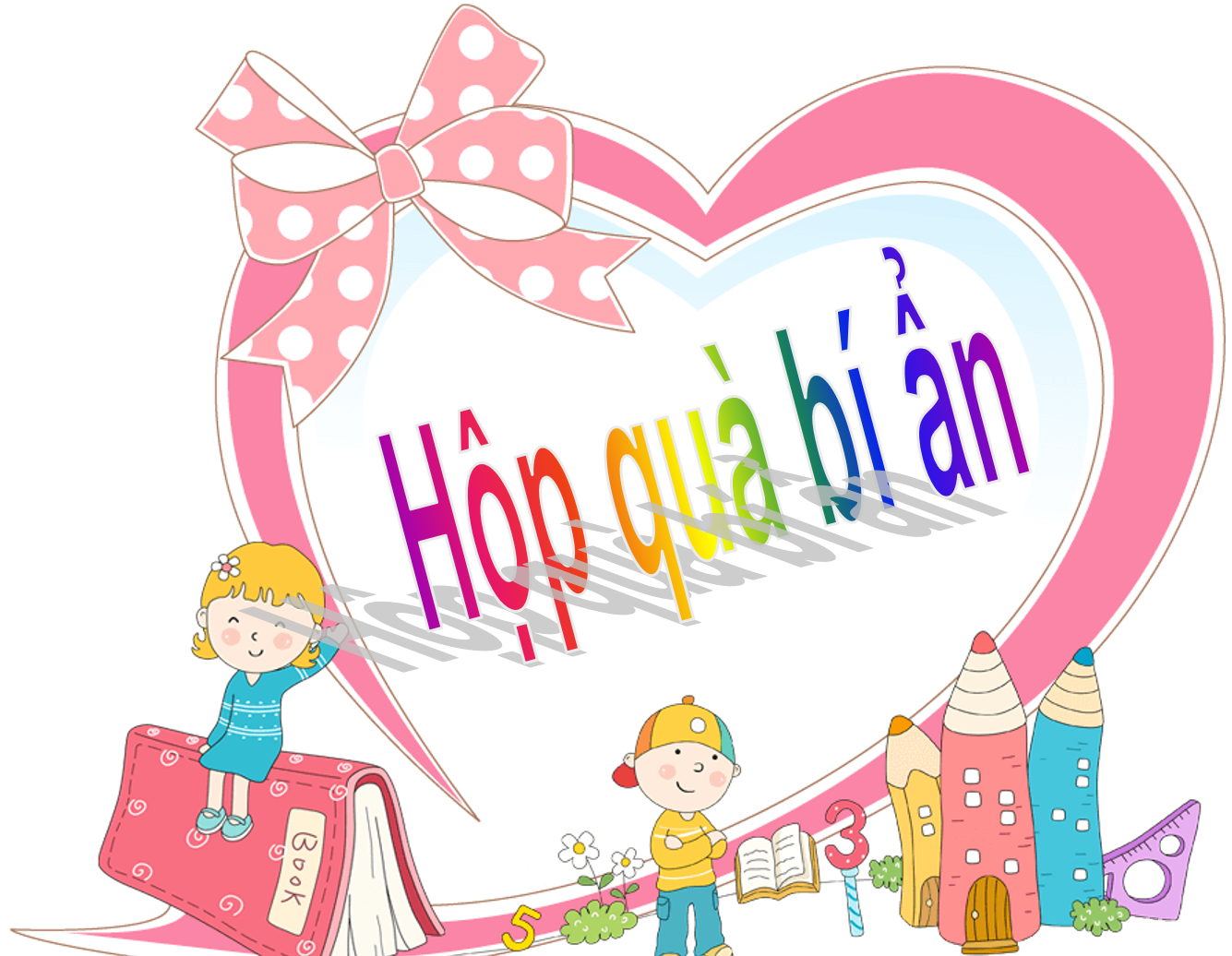 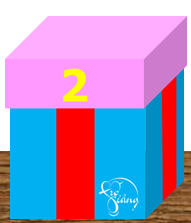 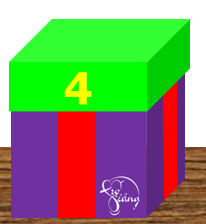 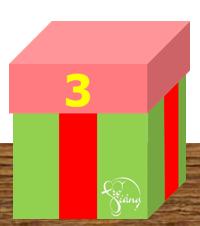 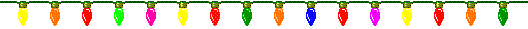 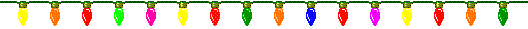 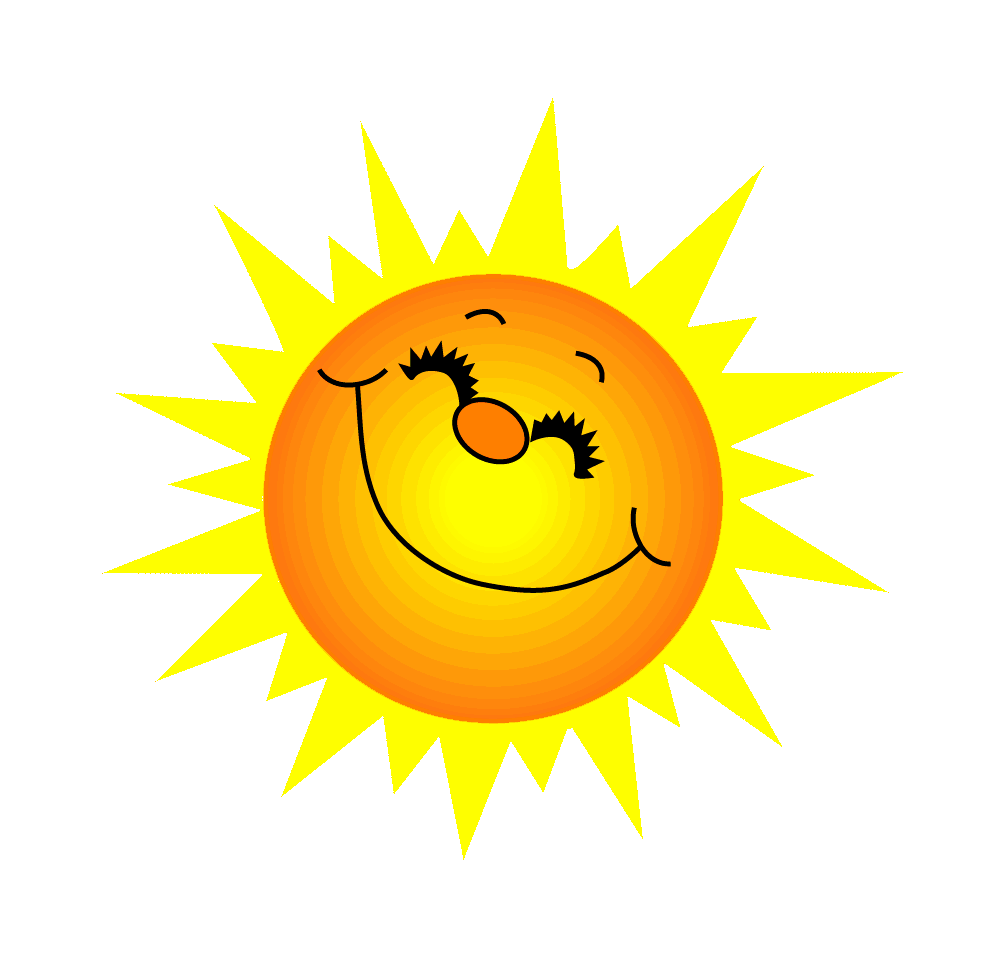 tÊp nËp
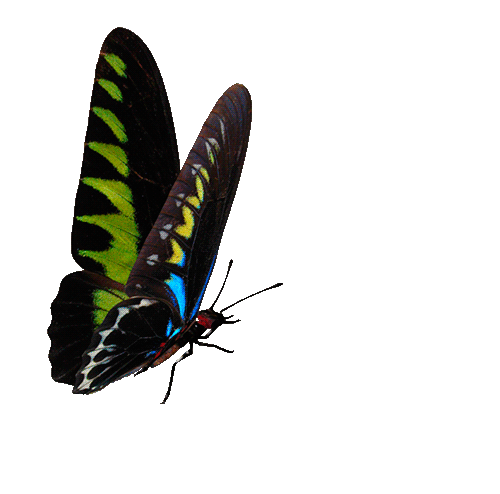 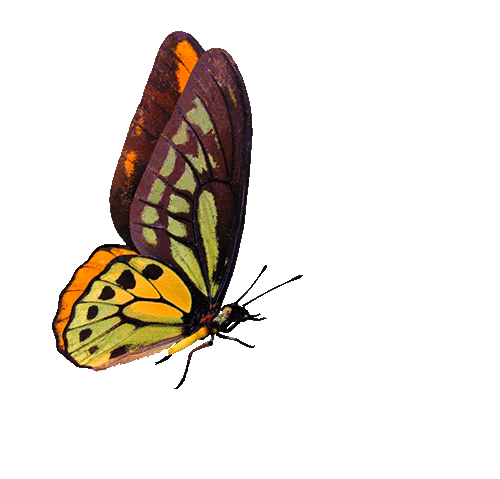 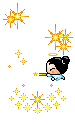 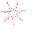 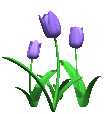 GO HOME
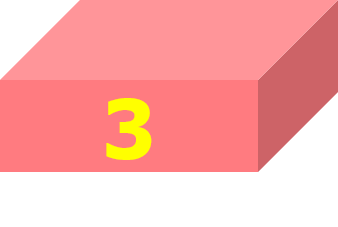 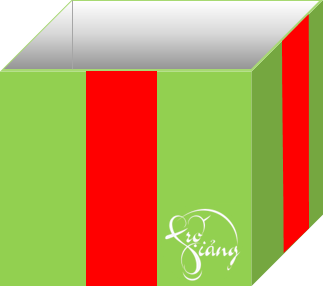 2
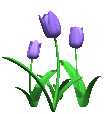 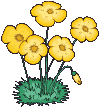 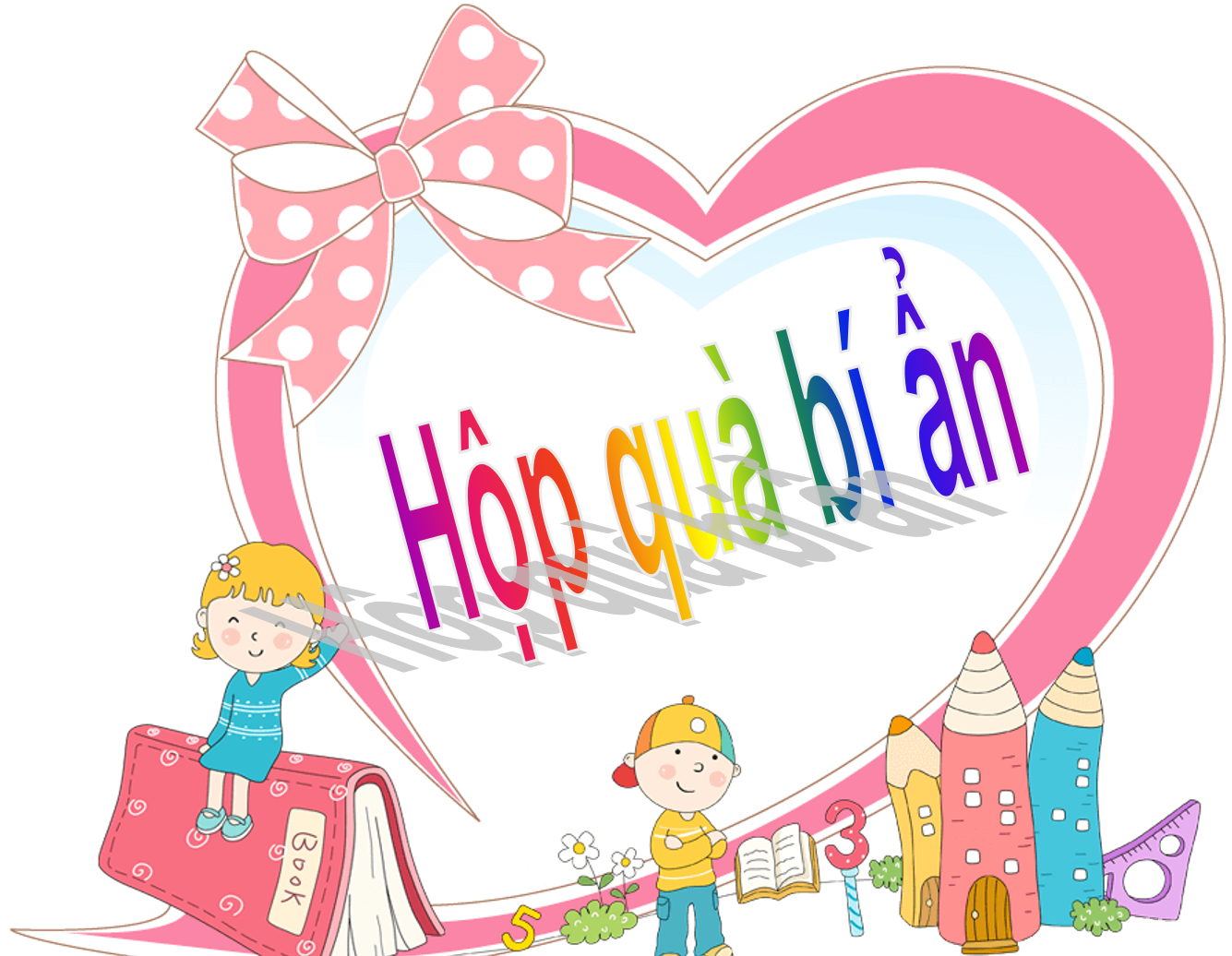 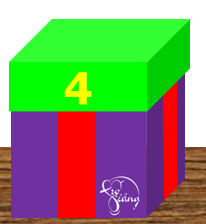 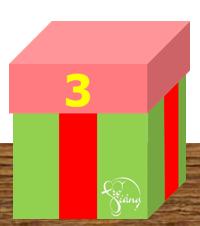 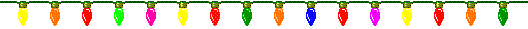 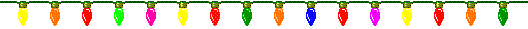 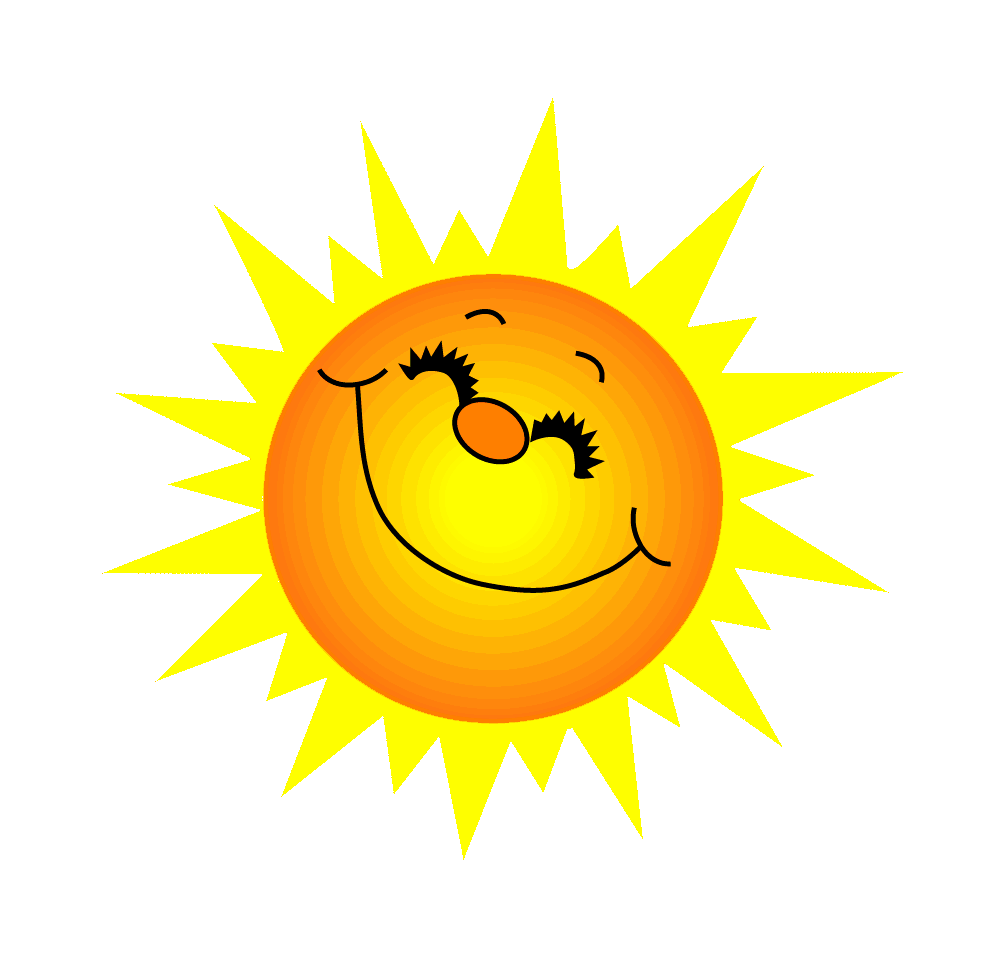 xe ®¹p
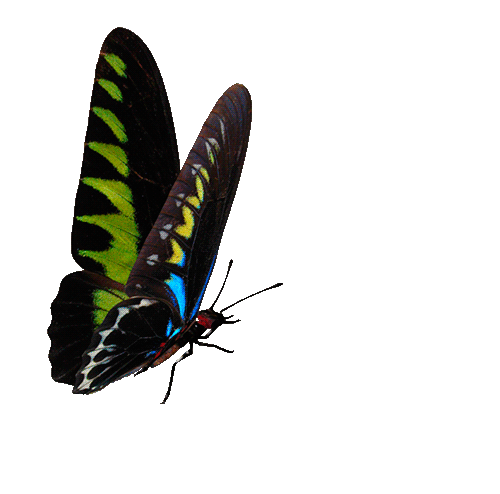 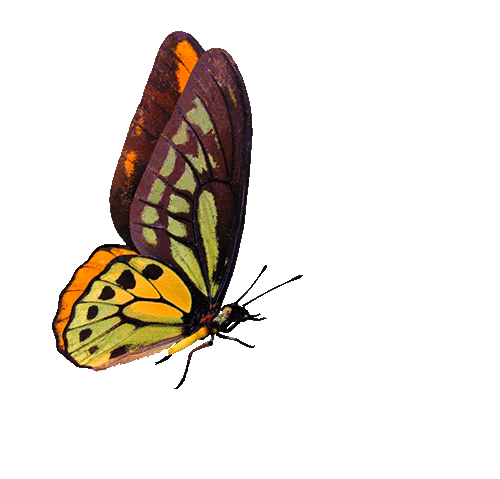 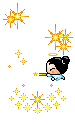 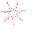 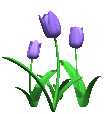 GO HOME
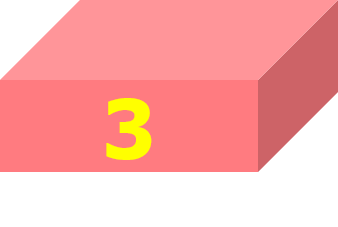 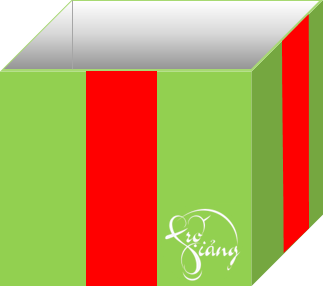 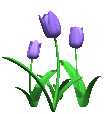 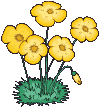 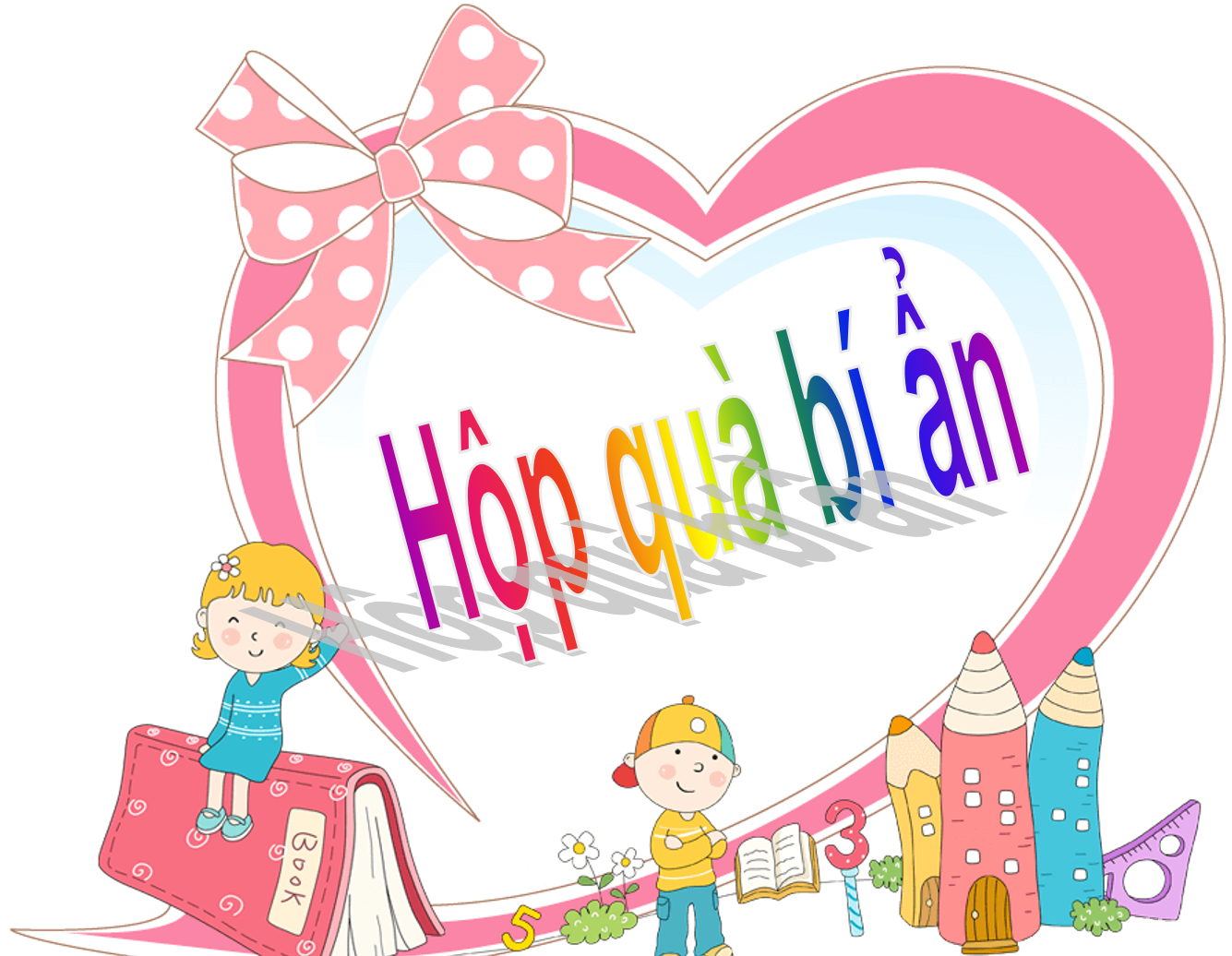 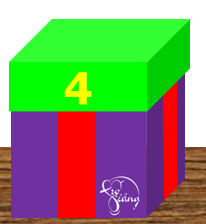 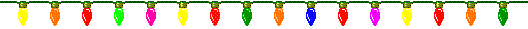 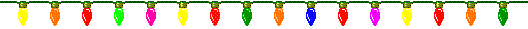 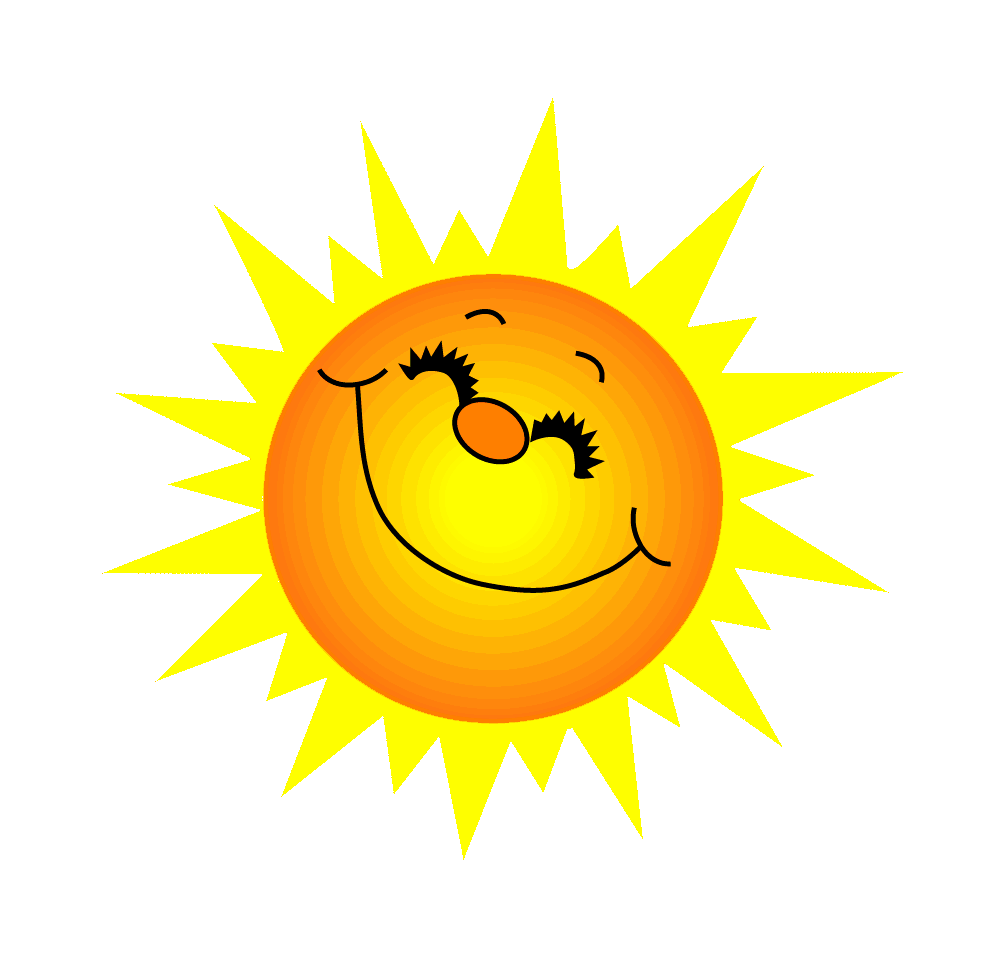 Bè ®¹p xe ®­ưa Hµ ®Õn líp, phè x¸ tÊp nËp.
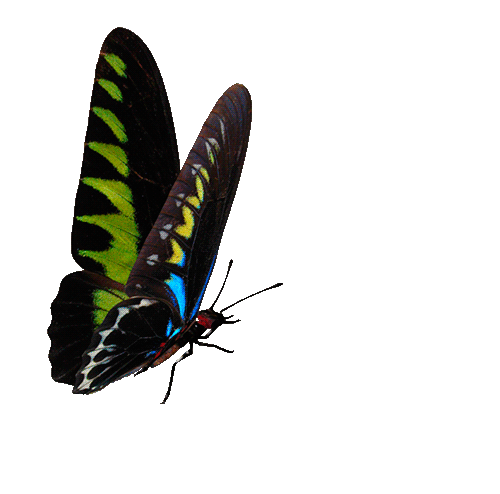 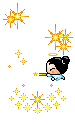 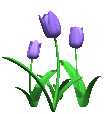 GO HOME
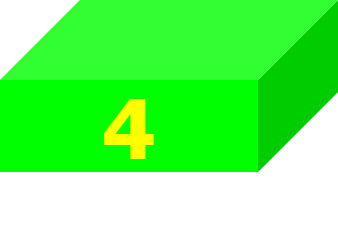 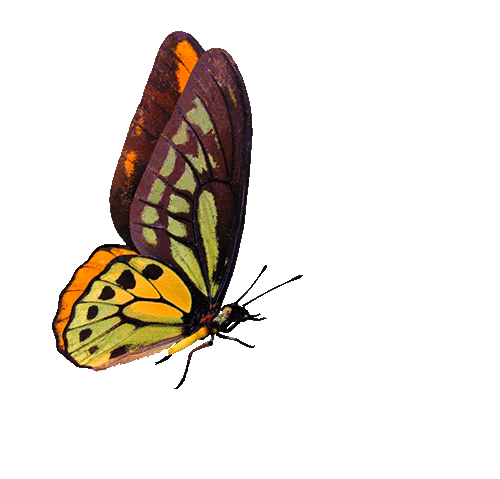 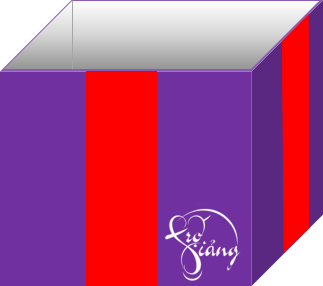 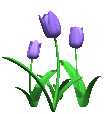 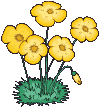 1
NhËn biÕt
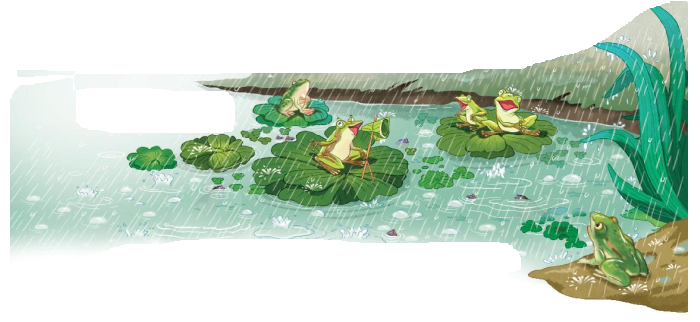 «p
«p
M­ưa rµo lép ®ép, Õch nh¸i tô häp thi h¸t, c¸ cê h¸ miÖng ®íp m­ưa.
op
¬p
1
NhËn biÕt
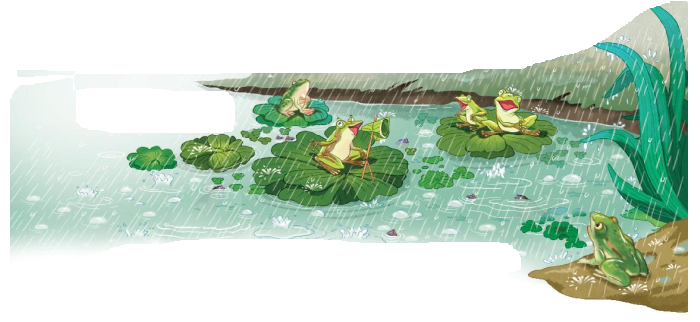 «p
«p
op
M­ưa rµo lép ®ép, Õch nh¸i tô häp thi h¸t,c¸ cê h¸ miÖng ®íp m­a.
¬p
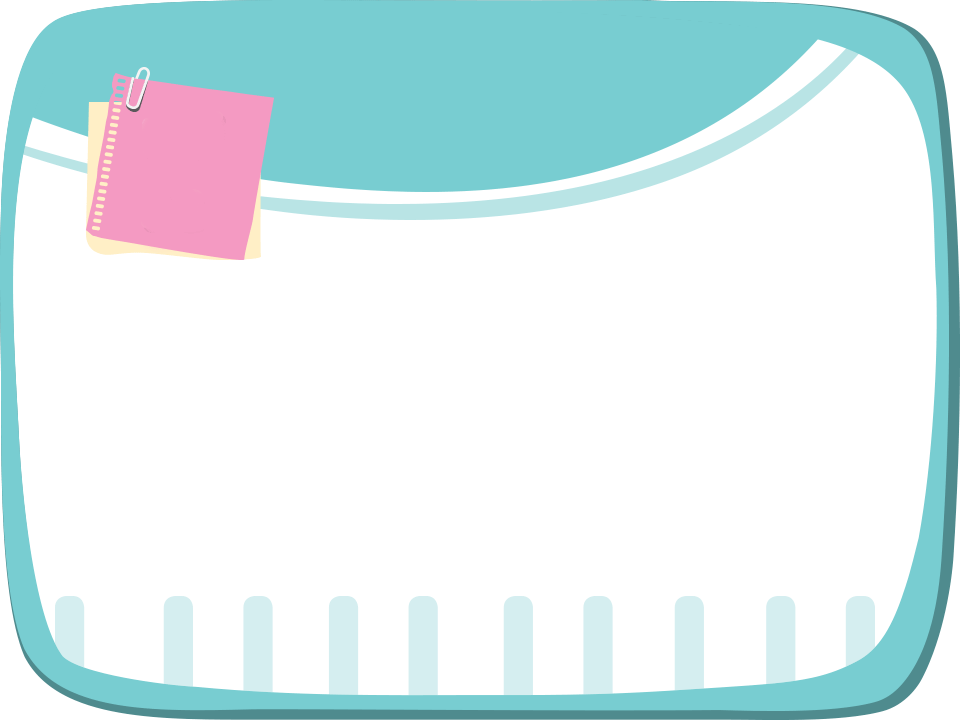 BµI 
54
op      «p      ¬p
2
®äc
¬p
«p
op
h
op
häp
op
2
®äc
op
cäp       gãp      häp
op
op
«p
«p
hép        tèp       xèp
«p
hîp       líp         lîp
¬p
¬p
¬p
2
®äc
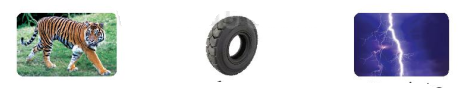 con cäp
op
lèp xe
«p
tia chíp
¬p
2
®äc
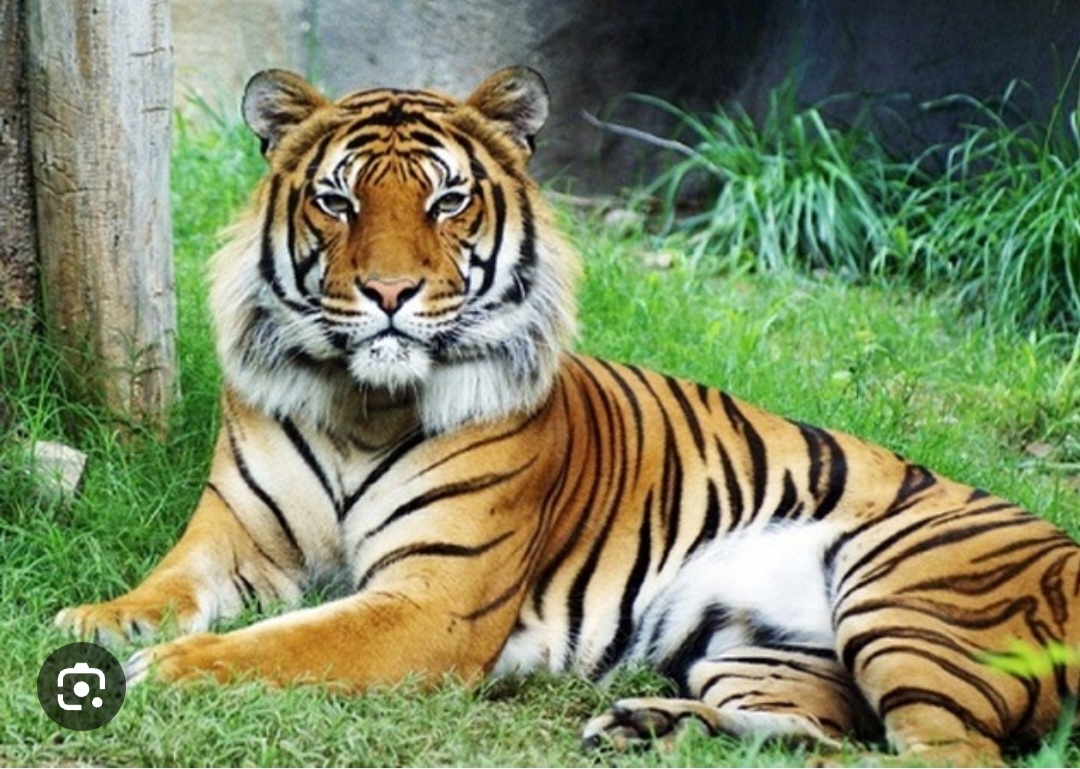 con cäp
op
2
®äc
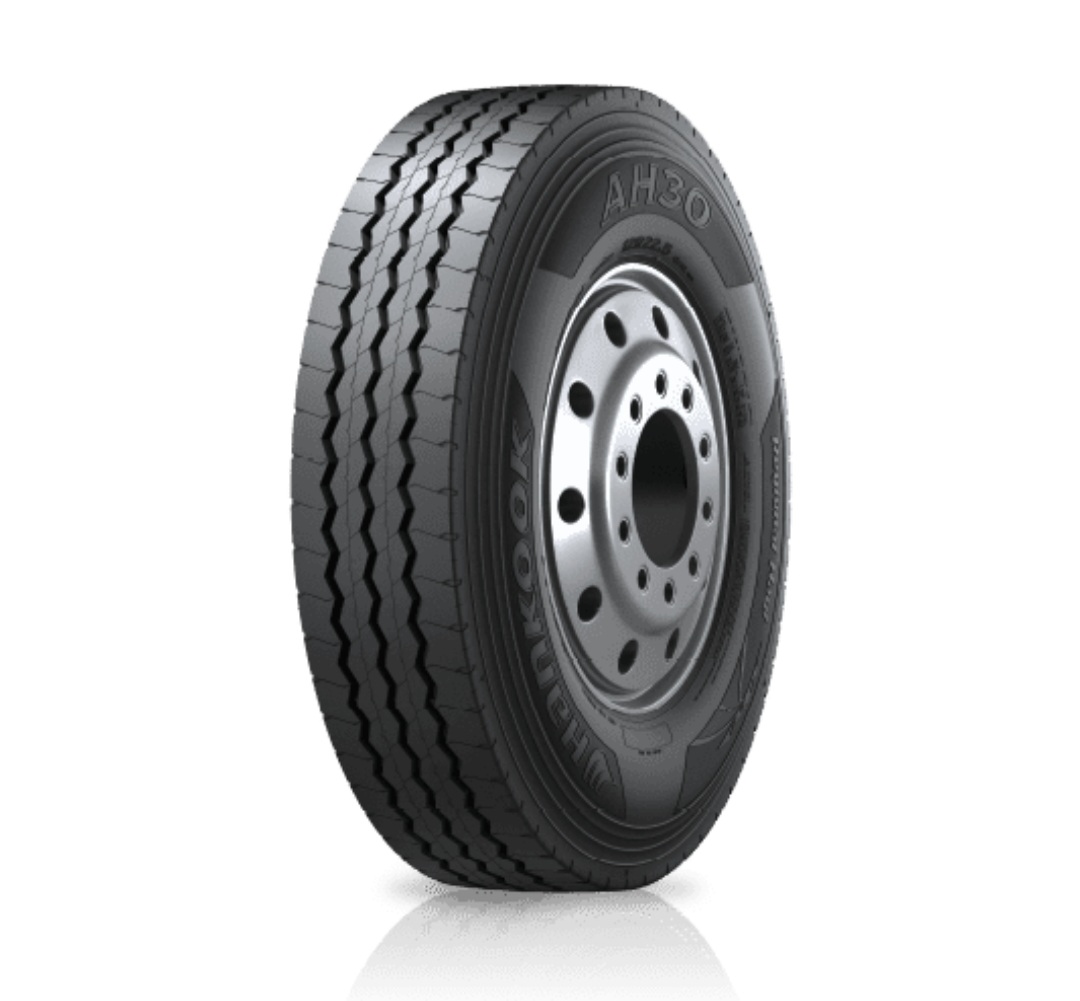 lèp xe
«p
2
®äc
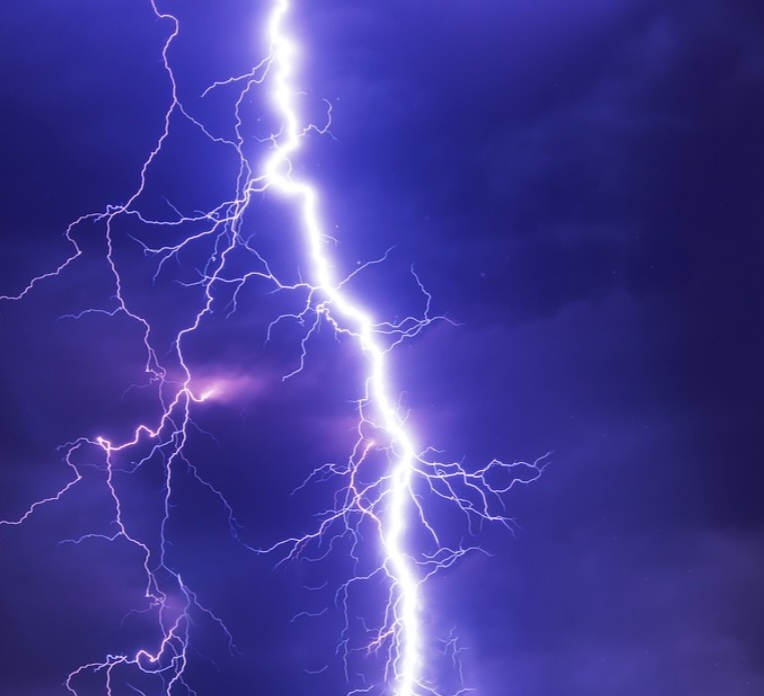 ¬p
tia chíp
2
®äc
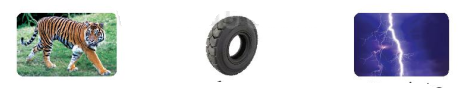 con cäp
op
lèp xe
«p
tia chíp
¬p
2
®äc
op           «p          ¬p
h
op
op
häp
cäp             gãp              häp
hép             tèp               xèp
hîp             líp               lîp
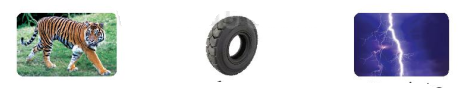 lèp xe
tia chíp
con cäp
3
ViÕt
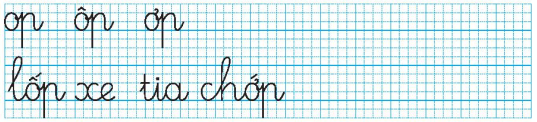 4
§äc
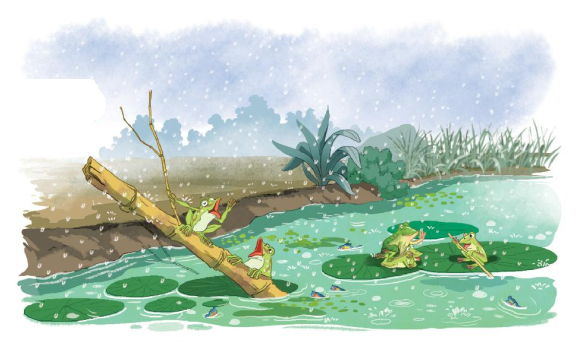 4
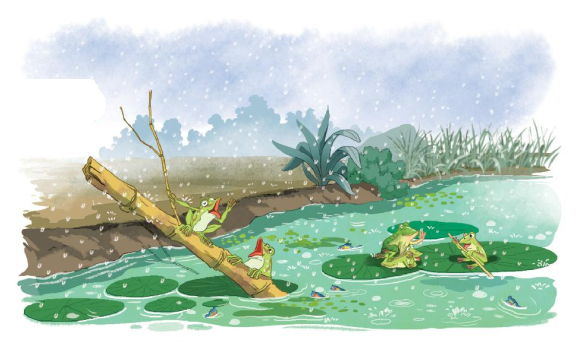 §äc
M­ưa rµo lép ®ép. Hä nhµ nh¸i tô häp thi h¸t ®ãn c¬n m­ưa ®Çu mïa. MÆt ao ran ran bµi ca × äp, × äp. §µn c¸ cê lãp ngãp b¬i ®Õn, l©u l©u l¹i ngoi lªn ®íp m­ưa.
4
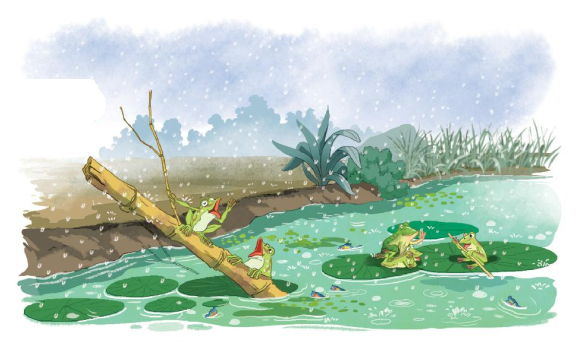 §äc
M­ưa rµo lép ®ép. Hä nhµ nh¸i tô häp thi h¸t ®ãn c¬n m­ưa ®Çu mïa. MÆt ao ran ran bµi ca × äp, × äp. §µn c¸ cê lãp ngãp b¬i ®Õn, l©u l©u l¹i ngoi lªn ®íp mưa.
4
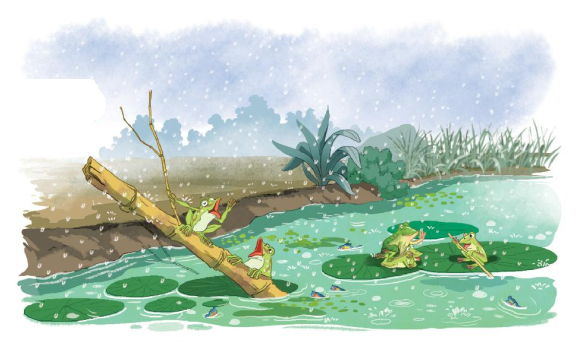 §äc
M­ưa rµo lép ®ép. Hä nhµ nh¸i tô häp thi h¸t ®ãn c¬n mư­a ®Çu mïa. MÆt ao ran ran bµi ca × äp, × äp. §µn c¸ cê lãp ngãp b¬i ®Õn, l©u l©u l¹i ngoi lªn ®íp m­ưa.
«p
op
«p
op
op
op
op
¬p
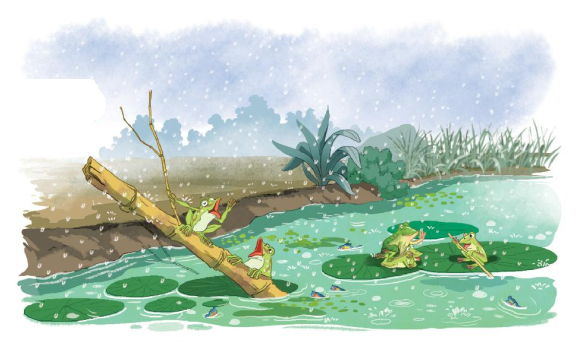 M­ưa rµo lép ®ép. Hä nhµ nh¸i tô häp thi h¸t ®ãn c¬n mư­a ®Çu mïa. MÆt ao ran ran bµi ca × äp, × äp. §µn c¸ cê lãp ngãp b¬i ®Õn, l©u l©u l¹i ngoi lªn ®íp m­ưa.
§µn c¸ cê lµm g×?
Trong c¬n mư­a, hä nhµ nh¸i lµm g×?
MÆt ao thÕ nµo?
5
Nãi
Ao hå
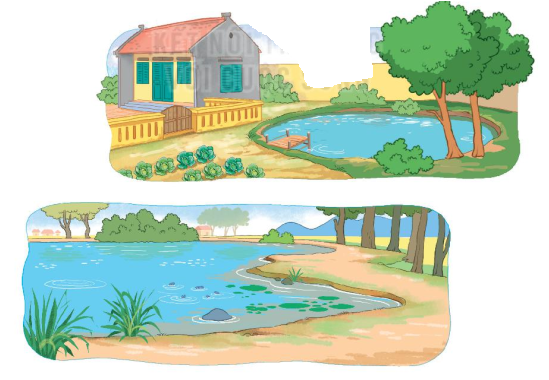